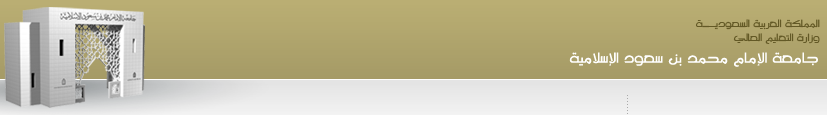 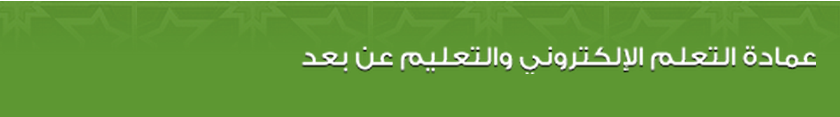 مقرر إدارة التفاوض
د. يوسف النملة
المستوى السابع- دار 423
1
اللقاء الأول
المقدمة
2
مصادر التعلم
تقديم المقرر
3
مصادر التعلم (يتبع)
تقديم المقرر
4
أهداف المقرر
1. ﺘﻔﻬﻡ مفهوم ﺍﻟﺘﻔﺎﻭﺽ ﻭﺨﺼﺎﺌﺹ ﺍﻟﻤﻭﻗﻑ ﺍﻟﺘﻔﺎﻭﻀﻰ ﻭﻤﺘﻰ ﺘﻅﻬﺭ ﺍﻟﺤﺎﺠﺔ ﻟﻠﺘﻔﺎﻭﺽ
2. تفهم المراحل العملية ﺍﻟﺘﻔﺎﻭﻀﻴﺔ ﻭﺍﻻﺴﺘﺭﺍﺘﻴﺠﻴﺎﺕ ﻭﺍﻟﺘﻜﺘﻴﻜﺎﺕ ﺍﻟﺘﻔﺎﻭﻀﻴﺔ 
 3. إﻜﺘﺴﺎﺏ ﺍﻟﻤﻬﺎﺭﺍﺕ ﺍﻟﺨﺎﺼﺔ ﺒﻤﻤﺎﺭﺴﺔ ﺍﻟﻌﻤﻠﻴـﺎﺕ ﺍﻟﺘﻔﺎﻭﻀـﻴﺔ ﻭﻤﺘـﻰ ﻴﺘﻡ ﺍﺴـﺘﺨﺩﺍﻡ ﺍﻻﺴﺘﺭﺍﺘﻴﺠﻴﺎﺕ ﻭﺍﻟﺘﻜﺘﻴﻜﺎﺕ ﺍﻟﻤﻨﺎﺴﺒﺔ
تقديم المقرر
5
أهداف المقرر (يتبع)
4. القدرة على التمييز بين الأنواع ﺍﻟﻤﺨﺘﻠﻔﺔ ﻟﻠﻤﻭﺍﻗﻑ ﺍﻟﺘﻔﺎﻭﻀﻴﺔ
5. التعامل الفعال ﻤﻊ ﺍﻟﻤﺴﺎﺌل ﺍﻟﺨﻼﻓﻴﺔ ﻤﻊ ﺍﻻﻁﺭﺍﻑ ﺍﻷﺨﺭﻯ
6. التعامل الفعال ﻤﻊ ﺍﻟﻤﺴﺎﺌل الإتفاقية ﻤﻊ ﺍﻻﻁﺭﺍﻑ ﺍﻷﺨﺭﻯ
7. معرفة ﺍﻟﻁﺭﻕ ﻭﺍﻟﺴﺒل ﻭﺍﻟﻤﺼﺎﺩﺭ ﻟﻼﺭﺘﻘـﺎﺀ ﺒﻤـﺴﺘﻭﻴﺎﺘﻬﻡ ﻭﻤﻬـﺎﺭﺍﺘﻬﻡ ﺍﻟﺘﻔﺎﻭﻀﻴﺔ
تقديم المقرر
6
محتوى المقرر
تقديم المقرر
7